CHÀO MỪNG CÁC EM ĐẾN VỚI TIẾT HỌC HÔM NAY!
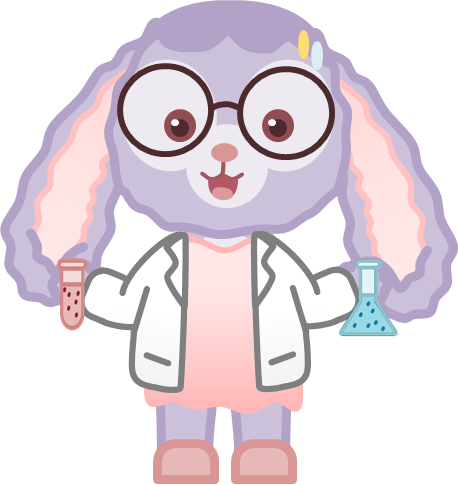 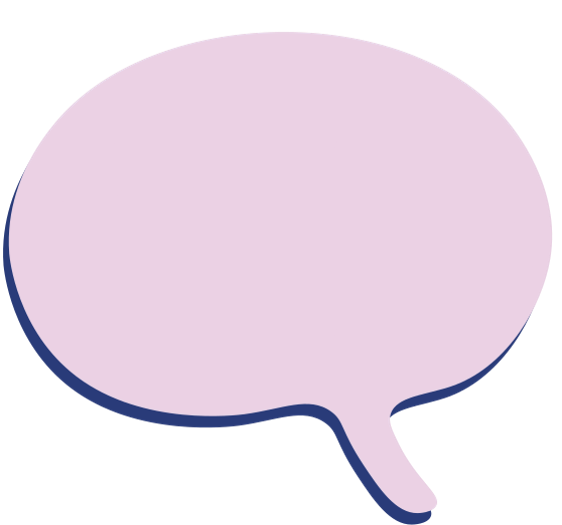 KHỞI ĐỘNG
Hoạt động nhóm
Các em lấy ra các thẻ số và thẻ dấu rồi lập các phép tính từ những thẻ số và thẻ dấu đã có. 
Đọc các phép tính được thành lập
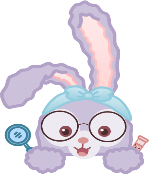 2
=
3
+
1
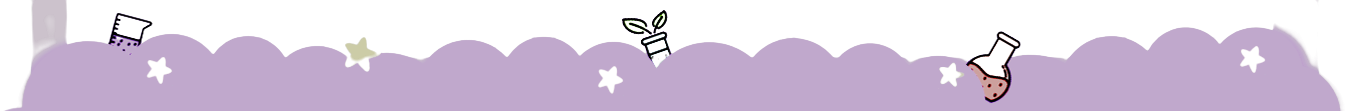 Quan sát hình minh họa:
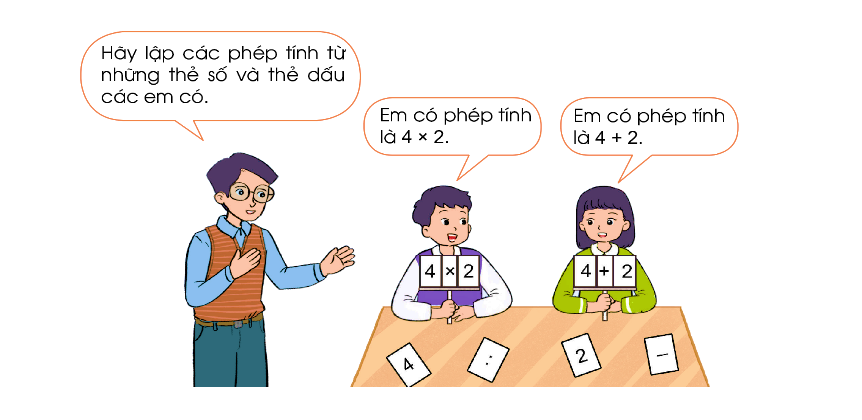 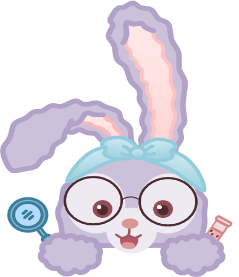 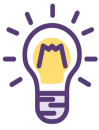 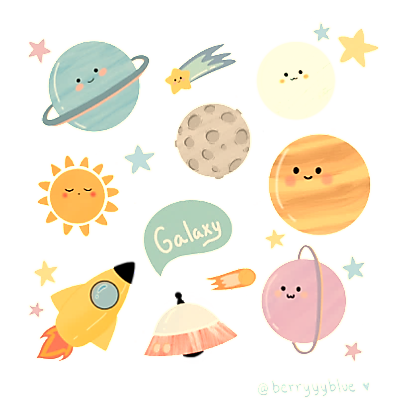 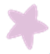 LÀM QUEN VỚI BIỂU THỨC SỐ
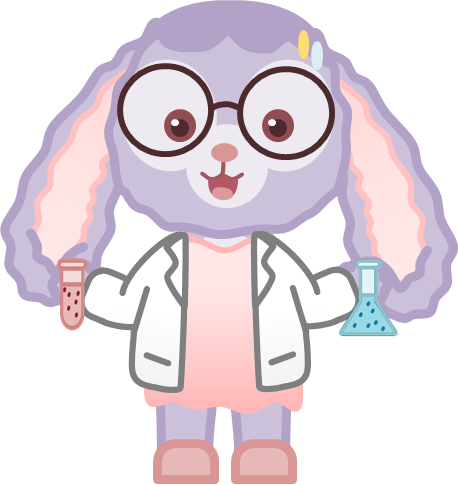 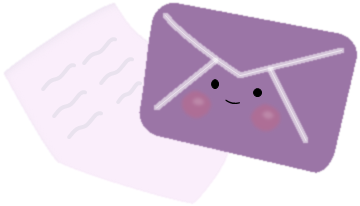 381 + 135
Đọc số:
Là một biểu thức số (hay còn gọi tắt là biểu thức).
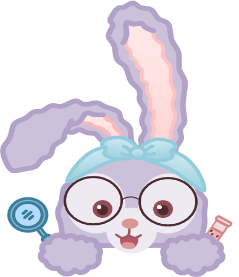 Đọc là: Ba trăm tám mươi mốt cộng một trăm ba mươi lăm.
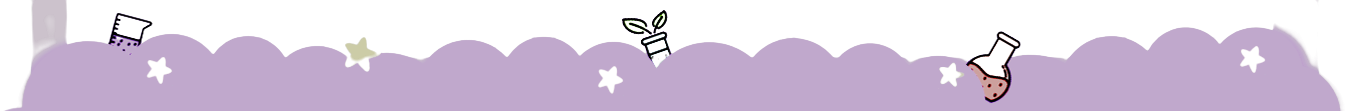 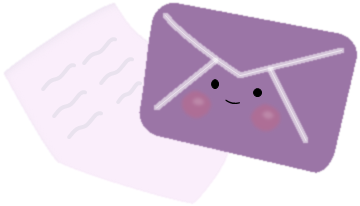 95 - 17
Tương tự:
Là một biểu thức số (hay còn gọi tắt là biểu thức).
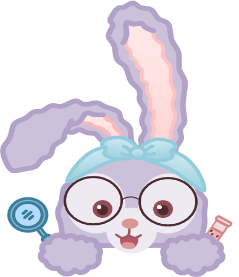 Đọc là: Chín mươi lăm trừ mười bảy.
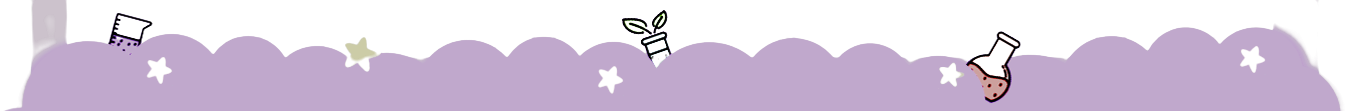 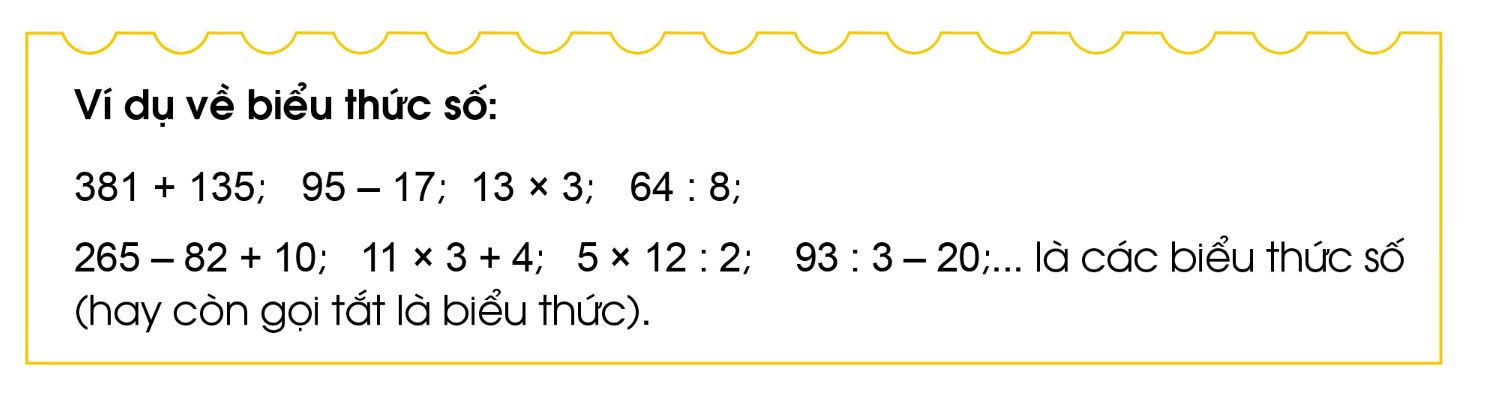 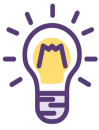 13 × 3 gọi là biểu thức số. Đọc là mười ba nhân ba.
64 : 8 gọi là biểu thức số. Đọc là sáu mươi tư chia tám.
265 – 82 + 10 gọi là biểu thức số. Đọc là hai trăm sáu mươi lăm trừ tám mươi hai cộng mười.
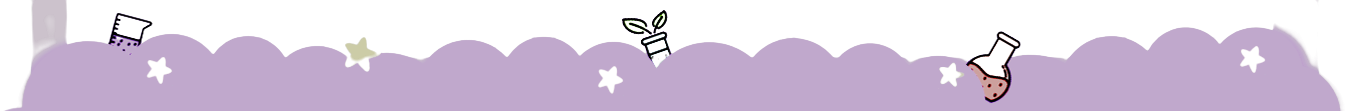 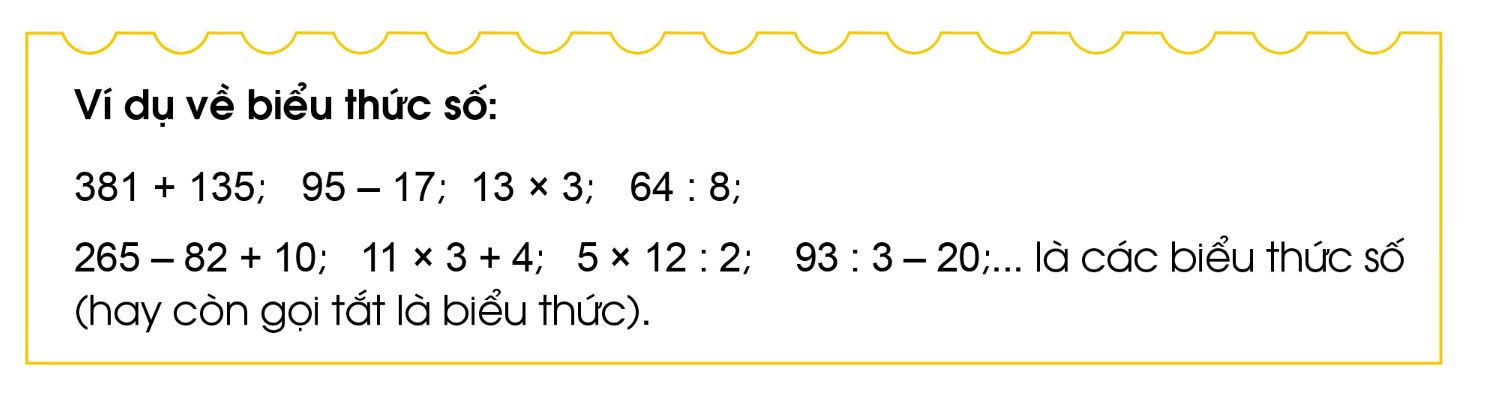 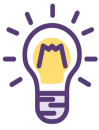 11 × 3 + 4 gọi là biểu thức số. Đọc là mười một nhân ba cộng bốn.
5 × 12 : 2 gọi là biểu thức số. Đọc là năm nhân mười hai chia hai.
93 : 3 – 20 gọi là biểu thức số. Đọc là chín mươi ba chia ba trừ   hai mươi.
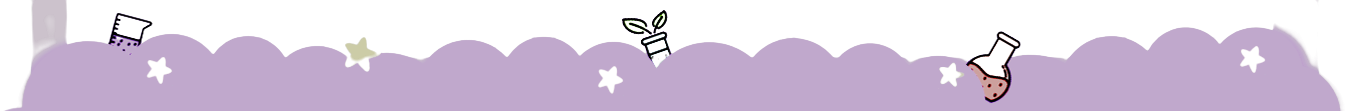 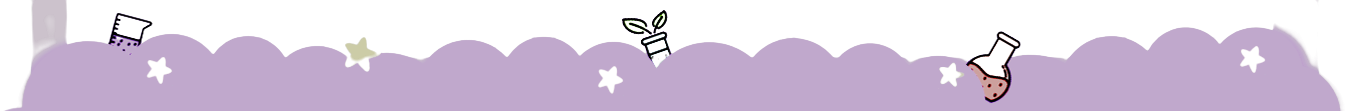 01
Đọc các biểu thức sau (theo mẫu):
Hoạt động cặp đôi
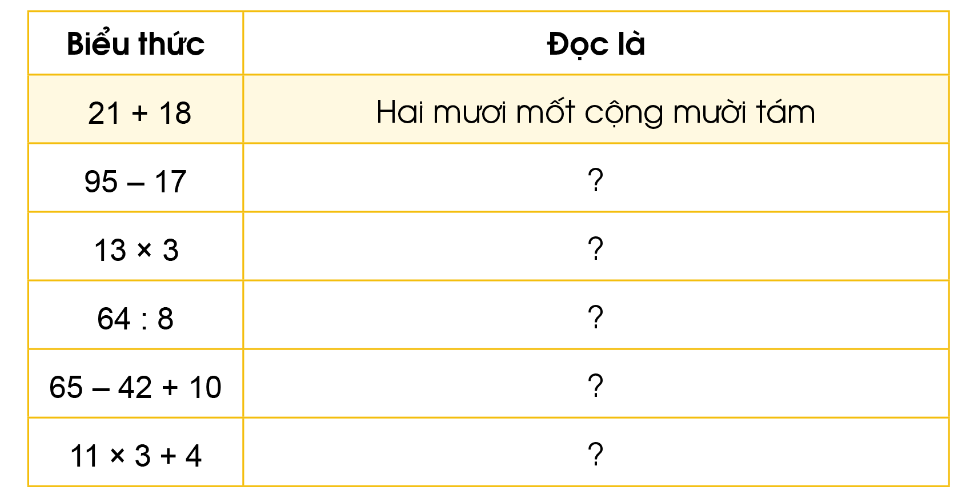 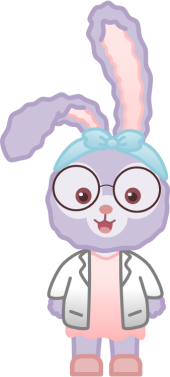 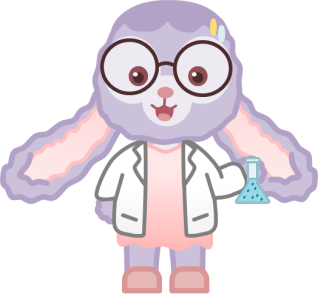 !
Chú ý: cách đọc biểu thức từ trái sang phải.
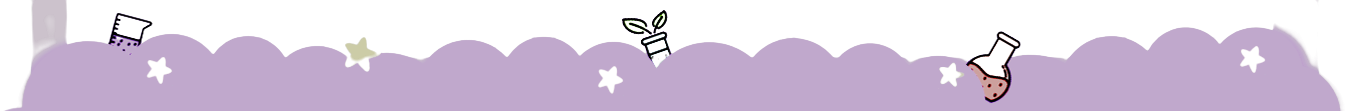 Chín mươi lăm trừ mười bảy
Mười ba nhân ba
Sáu mươi tư chia tám
Sáu mười lắm trừ bốn mươi hai cộng mười
Mười một nhân ba cộng bốn
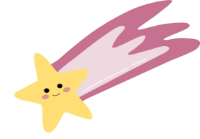 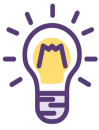 Ví dụ:
Chuyển từ cách đọc sang cách viết :
“Hai mươi cộng hai mươi tám trừ bảy”
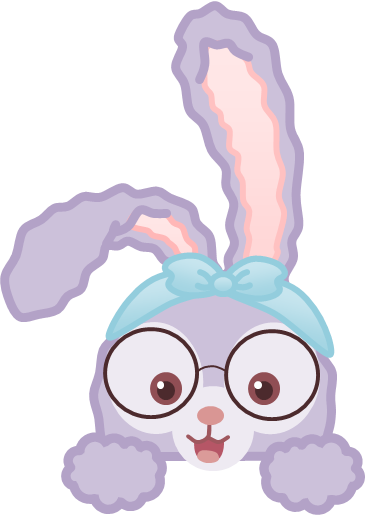 – 7
+ 28
20
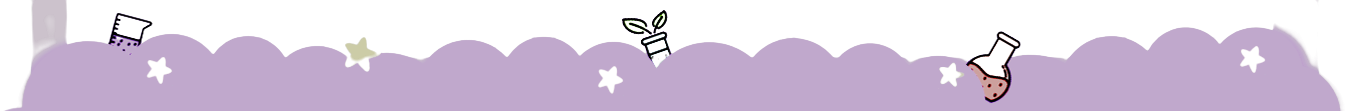 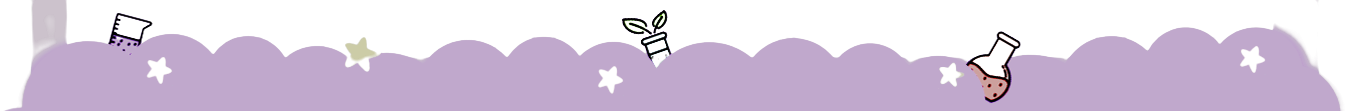 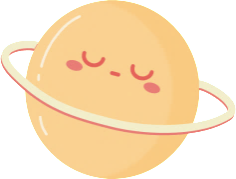 02
Chọn cách đọc tương ứng với mỗi biểu thức:
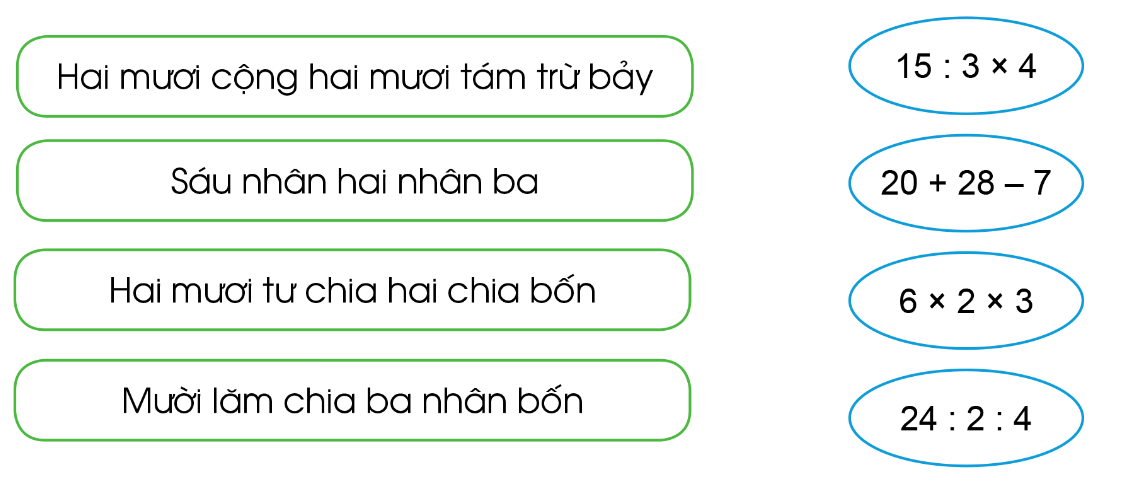 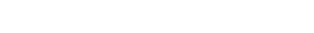 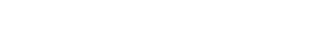 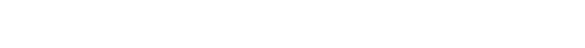 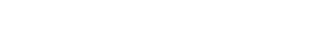 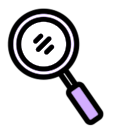 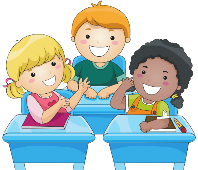 Hoạt động nhóm
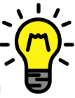 Hãy lập các biểu thức:
03
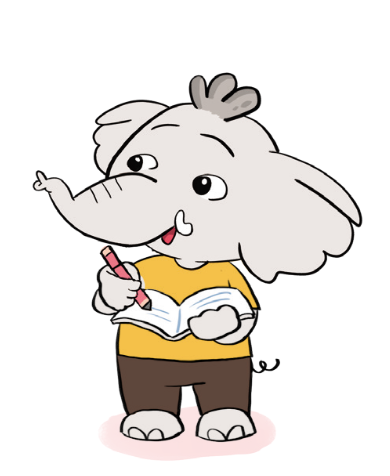 a) 21 – 3
a) Hiệu của 21 trừ đi 3.
b) 21 : 3
b) Thương của 21 trừ đi 3.
c) 23 + 15 + 40
c) Tổng của ba số 23,15 và 40.
d) 5 × 2 × 7
d) Tích của ba số 5,2 và 7.
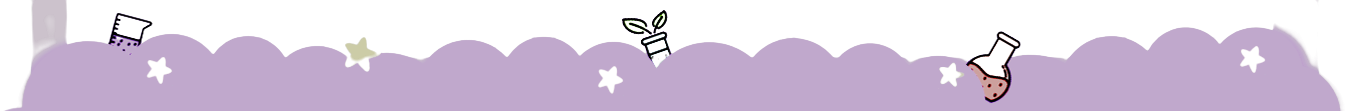 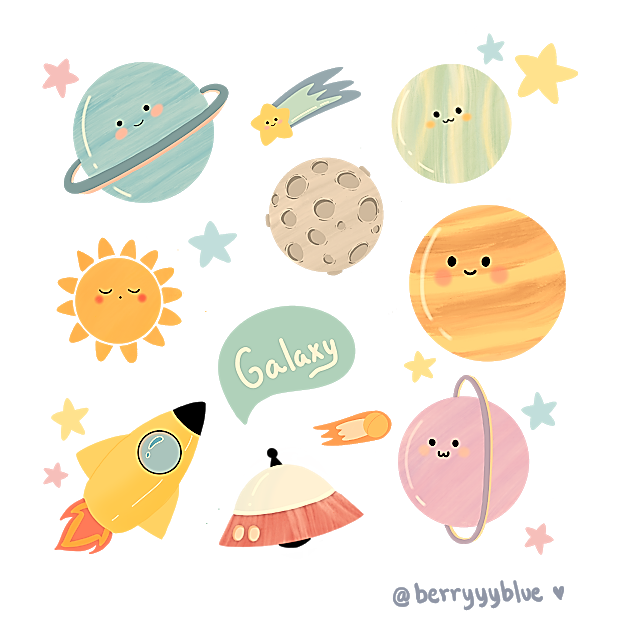 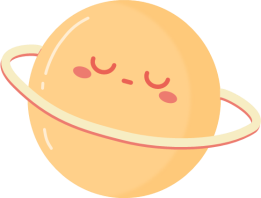 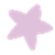 VẬN DỤNG
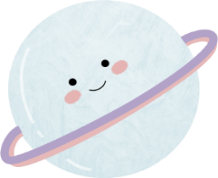 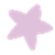 Dựa vào hình vẽ trên, nếu ý nghĩa của mỗi biểu thức sau:
        a) 8 + 9;                b) 8 + 6;              c) 8 + 9 +  6
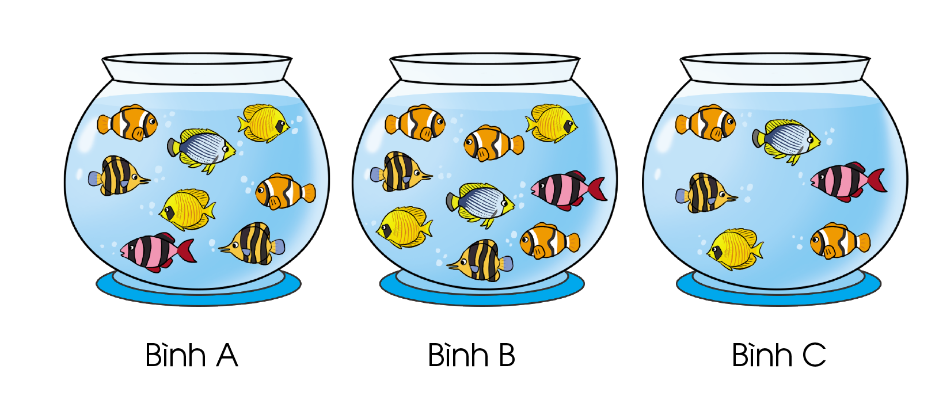 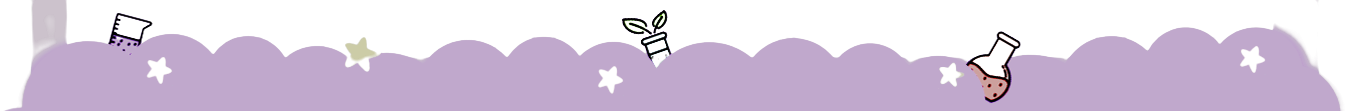 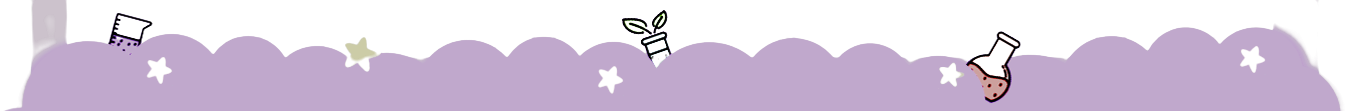 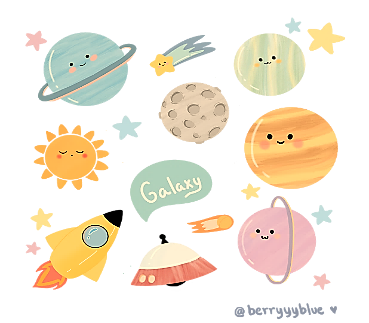 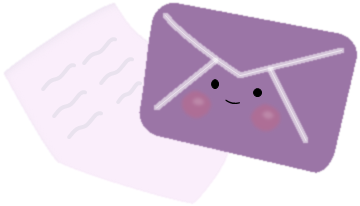 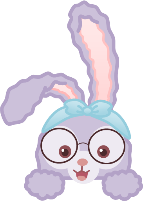 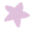 VẬN DỤNG
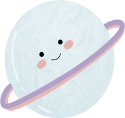 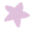 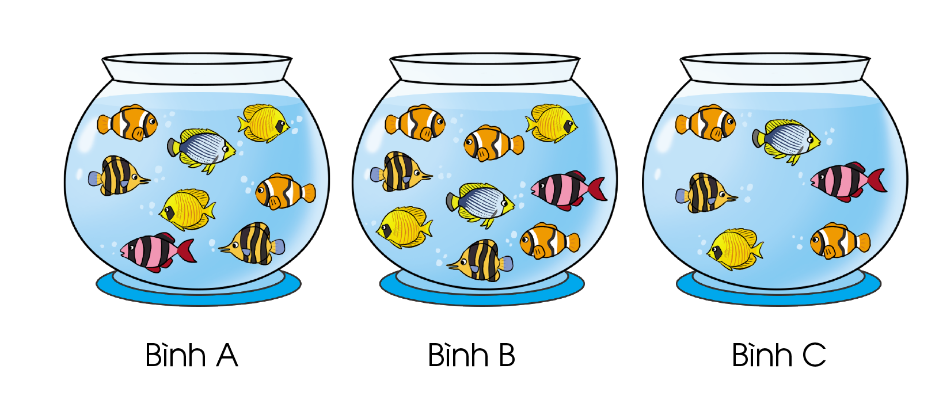 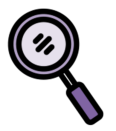 a)  8 + 9 biểu thị số cá ở cả hai bình A và B.
b)  8 + 6 biểu thị số cá ở cả hai bình A và C.
c)  8 + 9 + 6 biểu thị số cá ở cả ba hình A, B, C.
HƯỚNG DẪN VỀ NHÀ
1
Ôn lại biểu thức số, cách đọc và viết. Đọc cho mọi người nghe.
2
Tìm tình huống thực tế liên quan đến “biểu thức số”, hôm sau chia sẻ với các bạn.
CẢM ƠN CÁC EM ĐÃ LẮNG NGHE BÀI GIẢNG!
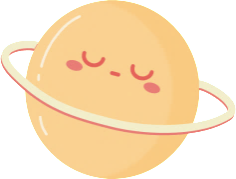